6.1					         Räkna med miniräknare
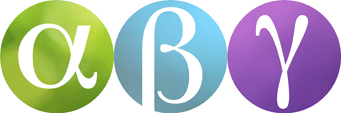 Avrundning
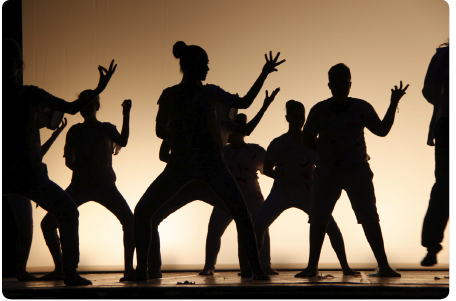 På en dansuppvisning var det 513 åskådare.
Vi säger att det var ungefär 500 åskådare.
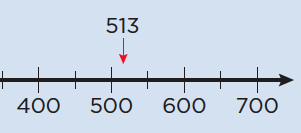 Vi säger att vi avrundar 513 nedåt till 500.
Det avrundade talet kallas närmevärde.
513 ≈ 500
Vi ser att 513 ligger närmare 500 än 600.
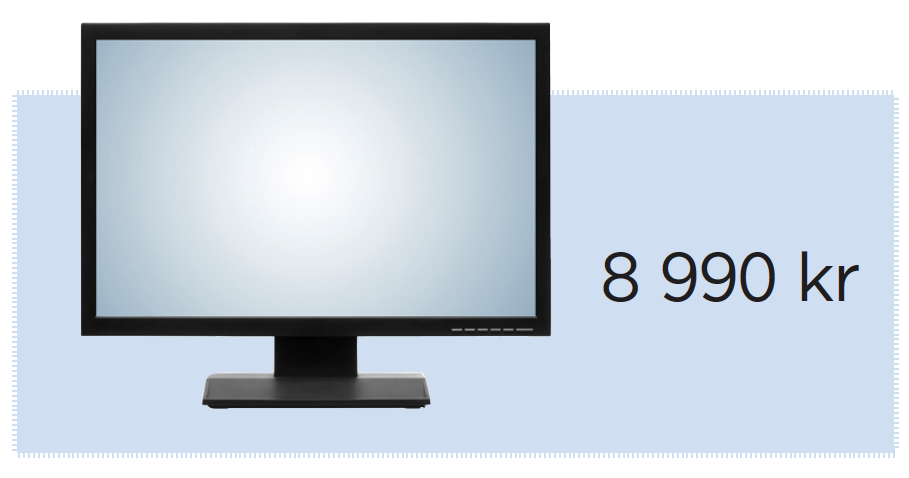 Priset på TV’n är närmare 9 000 kr än 8 000 kr så kan vi säga att TV:n kostar ungefär 9 000 kr.
Vi säger att vi avrundar 8 990 uppåt till 9 000.
8 990 ≈ 9 000
Räkna med miniräknare
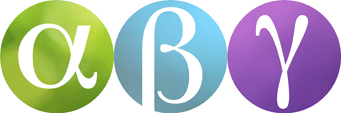 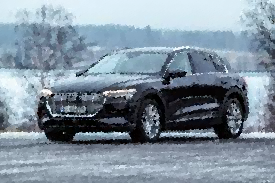 Kamal tankade sin bil med 47,8 liter bensin. För det betalade han 782 kr.
782
kr=
47,8
För att räkna ut priset per liter använder vi miniräknaren.
Men vi kan inte svara med så många decimaler. Vi måste därför avrunda.
16,35983 kr
I det här fallet avrundar vi till hundradelar.
Det är tusendelssiffran som bestämmer hur avrundningen ska göras.
Om siffran som bestämmer är 0, 1, 2, 3 eller 4 avrundar vi nedåt.
Om siffran som bestämmer är 5, 6, 7, 8 eller 9 avrundar vi uppåt.
16,35983 kr ≈ 16,36 kr
Exempel
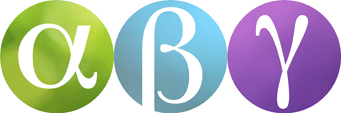 Avrunda talen till tiondelar.
b)
6,93127
a)
1,47829
När du ska avrunda till tiondelar är det hundradelssiffran som bestämmer hur du ska avrunda.
Hundradelssiffran är 7. Då avrundar vi uppåt.
1,5
a)
1,47829 ≈
Hundradelssiffran är 3. Då avrundar vi nedåt.
6,9
b)
6,93127 ≈
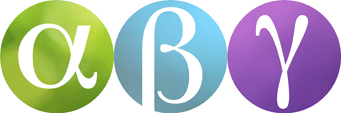 Exempel
Avrunda talen till heltal.
b)
13,761295
a)
8,2854931
När du ska avrunda till heltal är det tiondelssiffran som bestämmer hur du ska avrunda.
Tiondelssiffran är 2. Då avrundar vi nedåt.
a)
8,2854931  ≈
8
Tiondelssiffran är 7. Då avrundar vi uppåt.
b)
13,761295 ≈
14